Реализация мероприятий Федеральной целевой программы развития образования в Республике ТатарстанРазвитие региональных систем профессионального образования, укрепление базовых учреждений начального и среднего профессионального образования 2011-2013 гг.
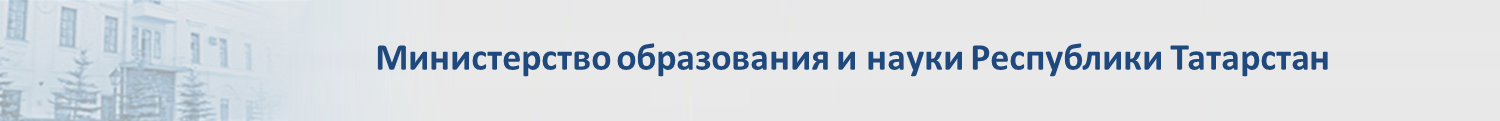 Инициация проекта
Приказ Минобрнауки РФ №2303 от 15.09.2011
Соглашения  между Министерством образования и науки Российской Федерации и Кабинетом Министров Республики Татарстан
№12.a53.24.0002 от 16 ноября 2011 г.
№06.g00.24.0024 от 12 сентября 2012 г.
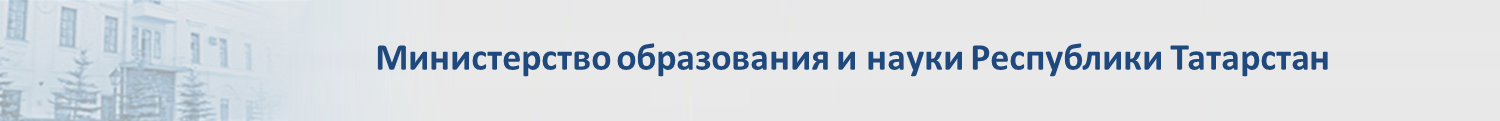 Описание кластера
Постановлением Кабинета Министров Республики Татарстан № 294 от 13.04.2011 создан научно-образовательный кластер Казанского национального исследовательского технологического университета (далее – КНИТУ). 
В состав кластера включены учреждения начального и среднего профессионального образования.
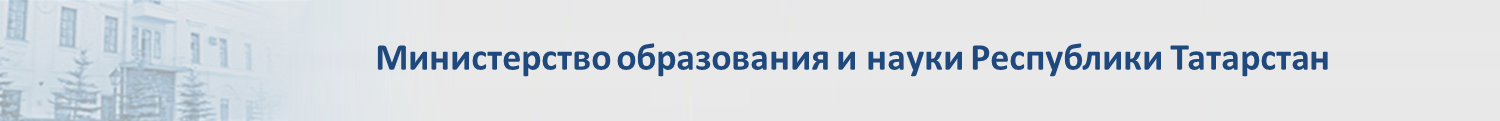 Состав НОК КНИТУ
ГАОУ СПО «Бугульминский машиностроительный техникум»
ГАОУ СПО «Казанский нефтехимический колледж»
Казанский технологический коллеж КНИТУ
ГАОУ СПО «Камский политехнический колледж»
ГАОУ СПО «Елабужский политехнический колледж»
ГАОУ НПО «Торгово-кулинарный профессиональный лицей»
ГБОУ НПО «Профессиональное училище № 36»
ГАОУ НПО «Профессиональное училище № 44»
ГАОУ НПО «Профессиональное училище № 122»
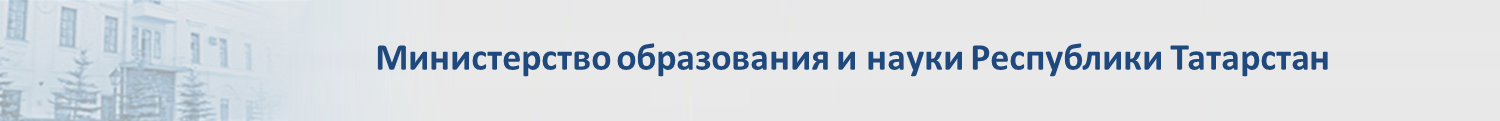 Объем финансирования
2011 год – 49,2 млн. руб. (РФ+РТ)
2012 год – 59,7 млн. руб. (РФ+РТ)
2013 год – 56,5 млн. руб. (план РФ+РТ)

Средства направлены на модернизацию образовательного процесса в образовательных организациях нефтехимического кластера Республики Татарстан
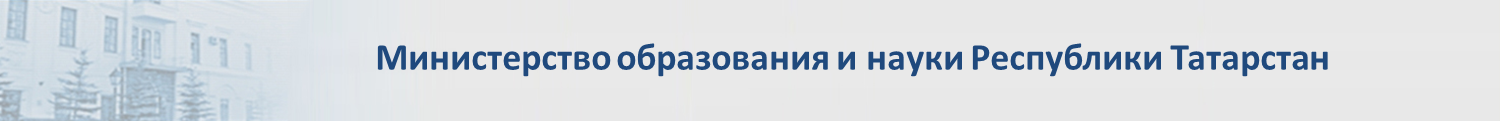 Поставка оборудования
1. Бугульминский машиностроительный техникум - оборудование для лабораторий контрольно-измерительных систем и средств автоматизации;
2. Казанский технологический колледж КНИТУ - учебно-лабораторное оборудование для технической диагностики и исследования свойств композиционных материалов;
3. Елабужский политехнический колледж - учебно-лабораторное оборудование по направлению – «Химическая технология органических веществ, исследование свойств полимеров»
4. Филиал Техникума нефтехимии и нефтепереработки в г. Менделеевск - учебно-лабораторное оборудование по направлениям «Основы электротехники и электроники» и «Аналитическая химия», для подготовки машинистов компрессорных и насосных установок, слесарей-ремонтников химического оборудования для производства аммиака
5. Поставка 49 комплектов мультимедийного оборудования в образовательные учреждения нефтехимического кластера Республики Татарстан, реализующие программы начального и среднего профессионального образования.
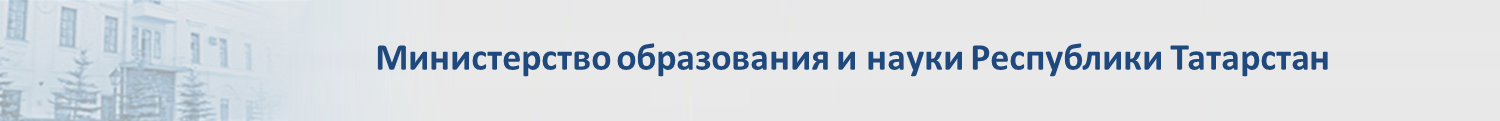 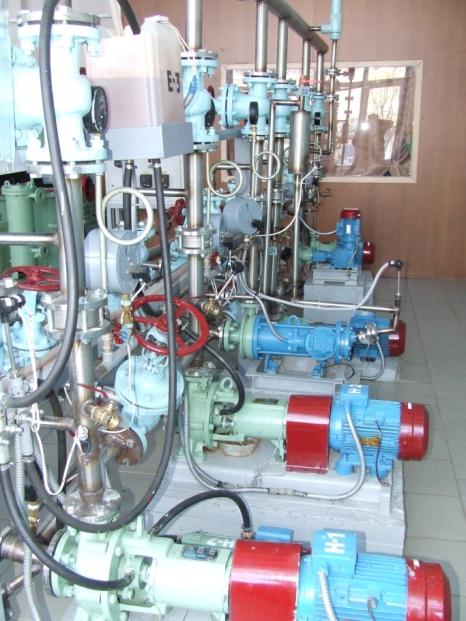 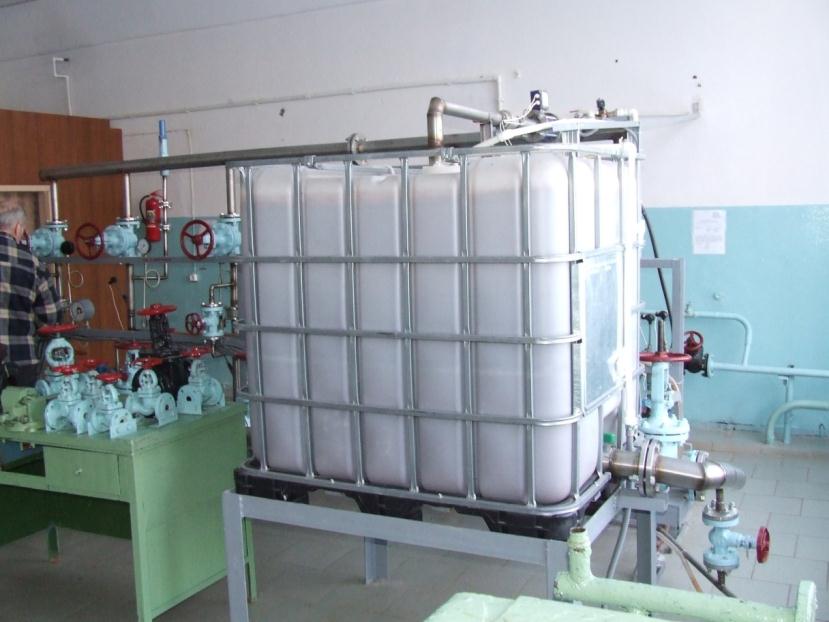 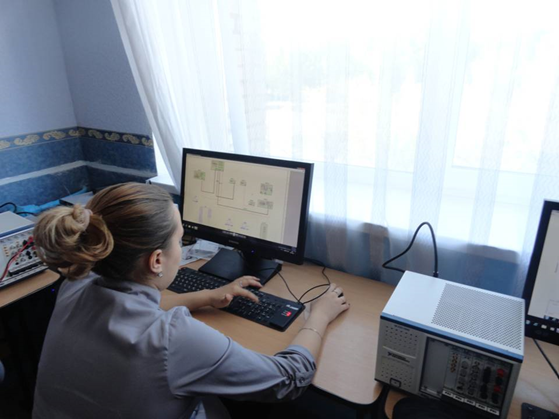 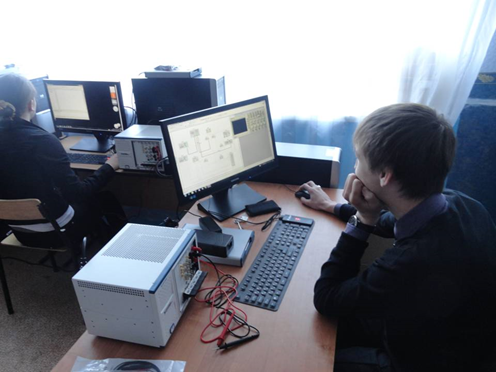 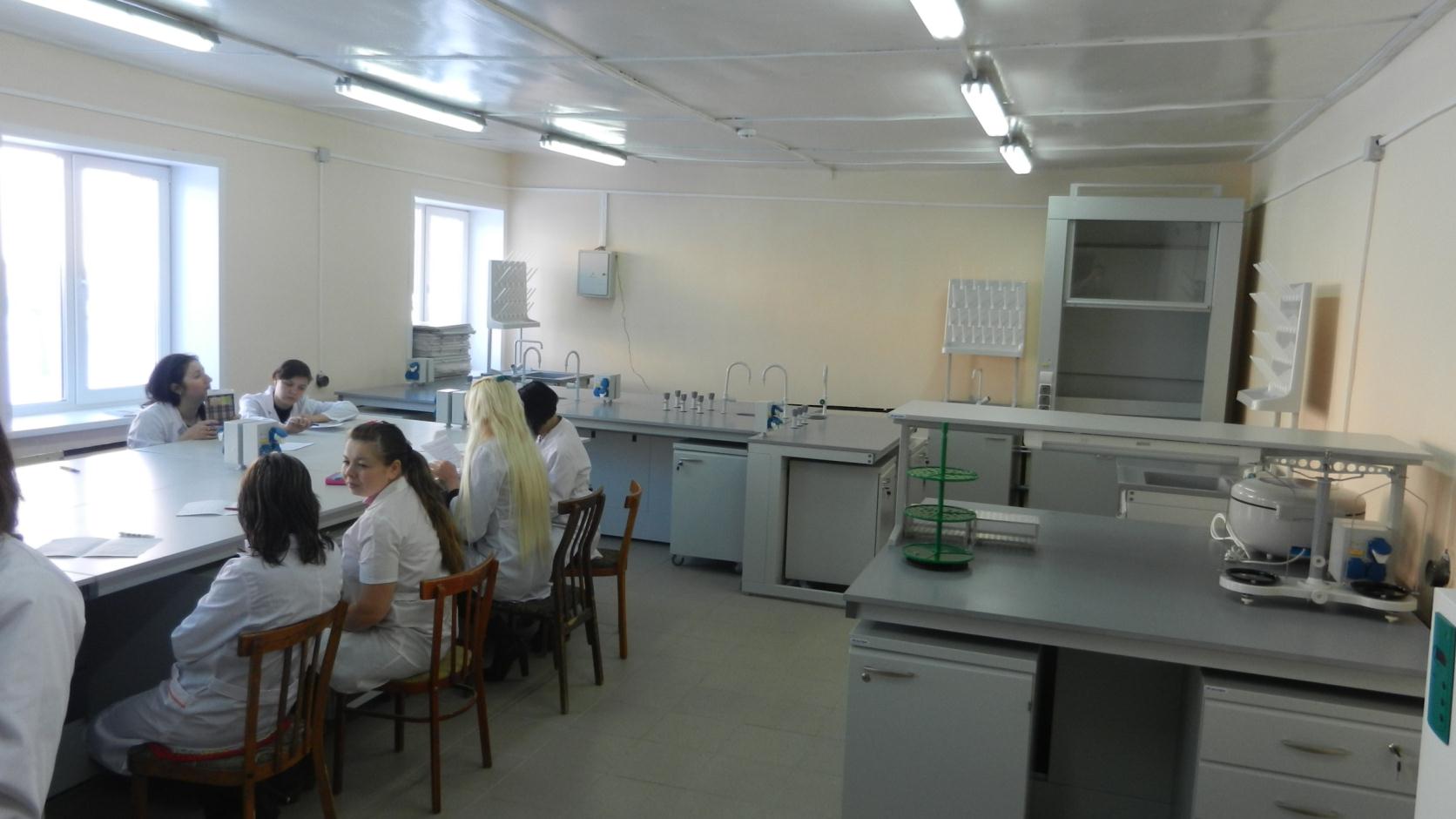 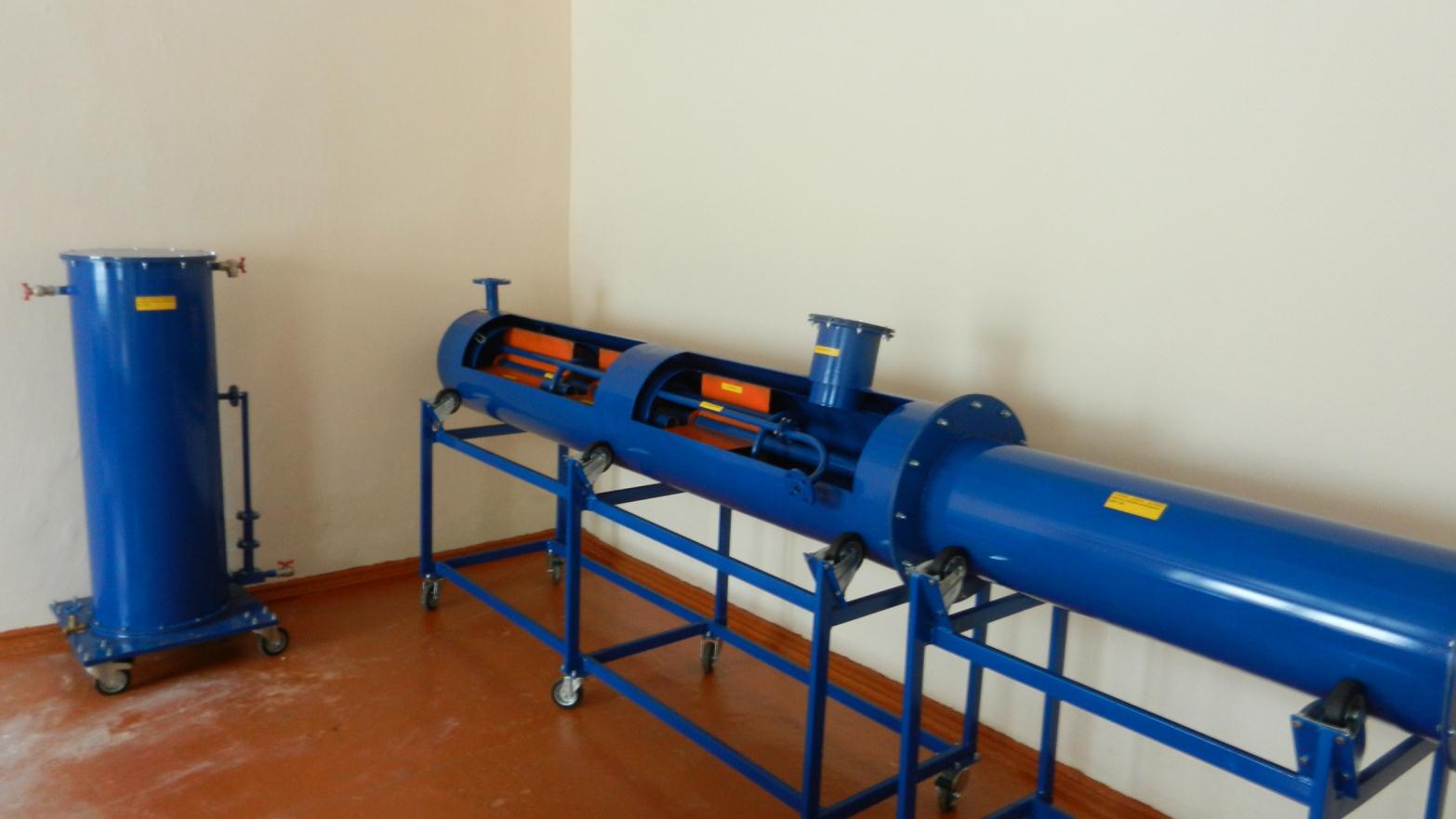 Повышение квалификации
С 22 по 28 января 2012 года для руководителей учреждений НПО и СПО организована стажировка в Германии в гг. Лейпциг и Дрезден на базе профессиональных колледжей и учебных центров предприятий нефтехимической отрасли.
С 15 по 25 ноября 2012 года организована вторая стажировка для заместителей директоров по учебной работе учреждений профессионального образования Республики Татарстан совместно с ТПП г. Лейпциг
С 17 по 22 декабря 2012 года реализована программа обучения технологии разработки профессиональных стандартов по отраслям экономики Республики Татарстан на базе Казанского национального исследовательского технологического университета для 50 представителей предприятий нефтехимического профиля и учреждений среднего и высшего профессионального образования.
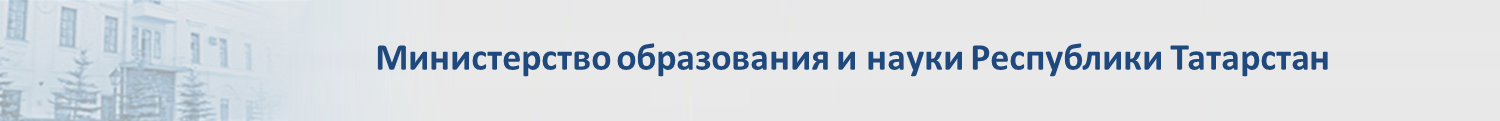 Разработка интегрированных профессиональных образовательных программ, учебных планов и УМК
по профессиям НПО
	131003.01 Оператор нефтяных и газовых скважин
	240101.03 Оператор нефтепереработки
	240101.04 Мастер по обслуживанию магистральных трубопроводов
	240101.01 Аппаратчик-оператор нефтехимического производства
по специальностям СПО
	130103 Геофизические методы поисков и разведки месторождений 	полезных ископаемых
	130104 Технология и техника разведки месторождений полезных 	ископаемых
	131003 Бурение нефтяных и газовых скважин
	131016 Сооружение и эксплуатация газонефтепроводов и 	газонефтехранилищ
	131018 Разработка и эксплуатация нефтяных и газовых месторождений
	240134 Переработка нефти и газа
	240113 Химическая технология органических веществ
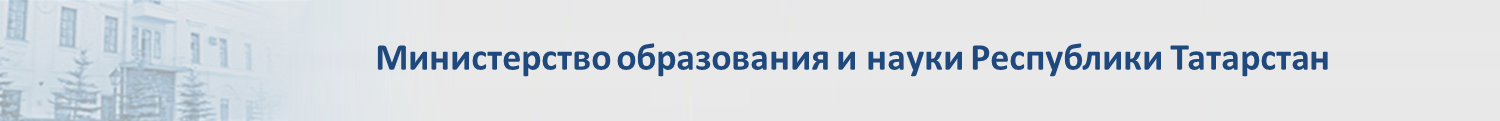 Конкурс программ дуального обучения
Проведен конкурсный отбор среди государственных образовательных учреждений начального профессионального и среднего профессионального образования Республики Татарстан, внедряющих дуальную систему подготовки кадров для нефтехимического кластера Республики Татарстан совместно с работодателем
Победителями стали: 
-	ГАОУ СПО «Техникум нефтехимии и нефтепереработки» совместно с ОАО «Аммоний», ОАО «Нижнекамскнефтехим», ОАО «Танеко»;
-	ГБОУ СПО «Бугульминский машиностроительный техникум» совместно с ОАО «Бугульминский механический завод», ОАО «Татнефть»;
-	ФГБОУ ВПО «КНИТУ» «Казанский технологический колледж» совместно с ОАО «Казанькомпрессормаш», ОАО «Казанский завод СК».
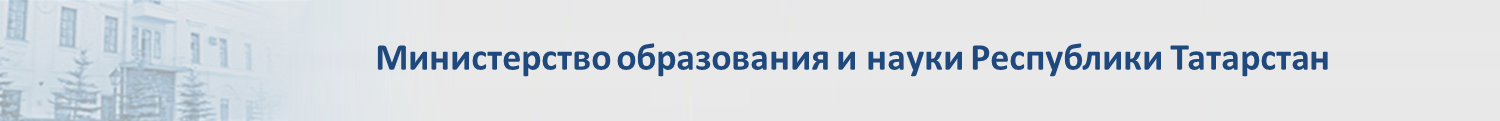 Создание системы прогнозирования кадровых потребностей РТ
Совместно с компанией IBS создан программный комплекс по прогнозированию кадровых потребностей отраслей экономики Республики Татарстан
В настоящий момент комплекс функционирует на базе Казанского национального исследовательского технологического университета
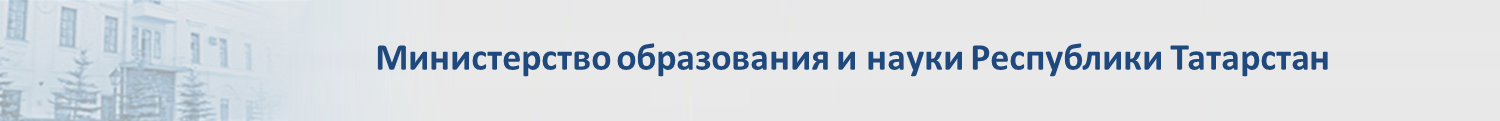 Планы на 2013 год
Организация участия команды Республики Татарстан во всемирном чемпионате профессий WorldSkills
Поставка оборудования в учреждений среднего профессионального образования (гг. Казань, Нижнекамск).
Повышение квалификации преподавательского состава ссузов в России и за рубежом
Создание системы сертификации специалистов кластера на основе профстандартов
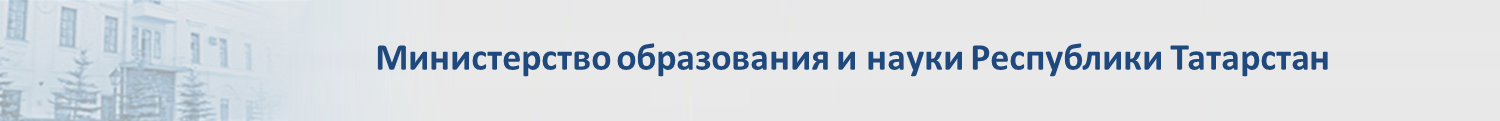 Спасибо за внимание!